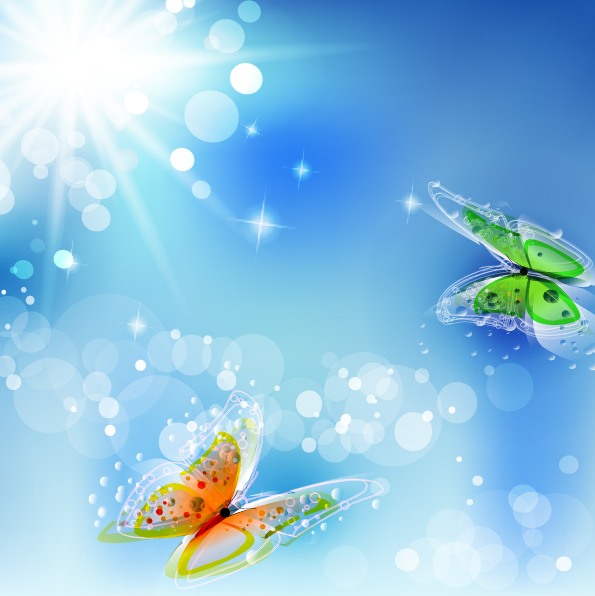 «Alphabetsong»
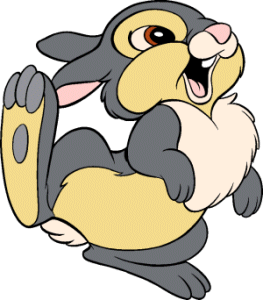 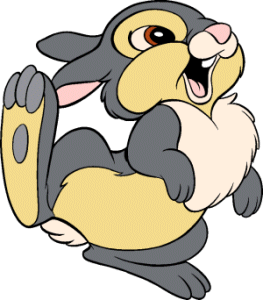 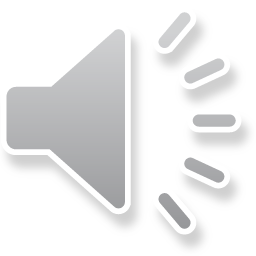 Нехорошева Наталья Владимировна ГБОУ СОШ "Школа здоровья" № 901 г. Москва